Devised!!!
LO: To create an idea as a starting point for our devised pieces.
Learning Outcomes.
By the end of this lesson you should be able to…

Recall the basic development strategies.
Describe how you are going to portray your idea.
Explain what your aims and intentions are.
Starter…
Get into groups of 4/5.

Using the resources that I will give you.  You have to create a performance that lasts no longer than a minute.


You have five minutes.
Success Criteria.
You Must:
Have an aim.
Use some of the words from the resources.
Everyone must say something.
You must use a technique.
Progress Check
What was your aim?
Did you achieve it?
What was the point?
Devised Piece
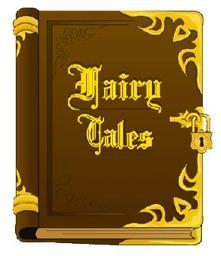 Life is no fairytale!!!
Main Task
By the end of the lesson…

You should have some basic aims.
Know your basic story line.
Discussed how you are going achieve your aims through use of techniques.
Plenary
What ideas do we have?
What do we think about this as a group?
Is there anything you could do to develop these.

Assessment starts next lesson… your responsibility
Independent Learning.
Do the essay question if you haven’t done it. Section B.

Find some information that could help your group.